Last 6 Hiragana
や　ゆ　よ　わ　を　ん
や	ya
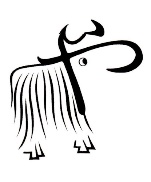 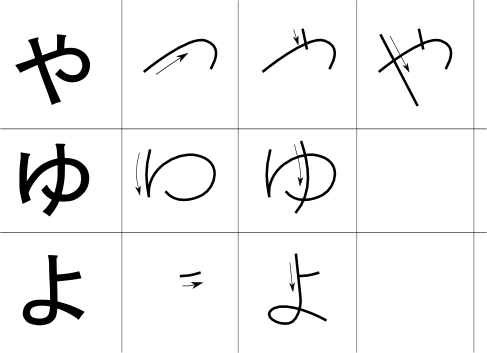 ya for yak
ゆ	yu
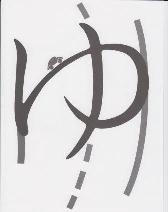 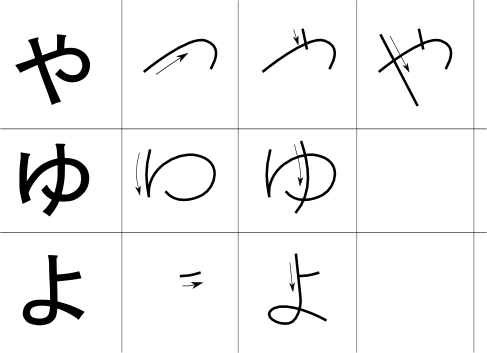 yu for yu-turn
よ	　yo
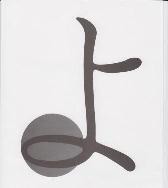 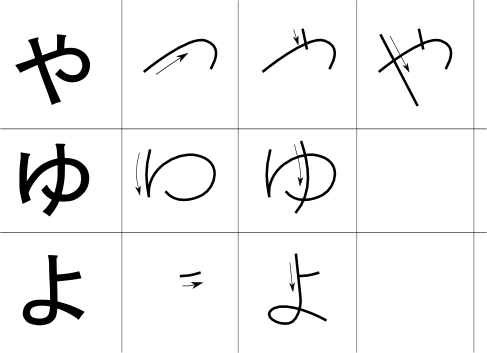 yo for yoyo
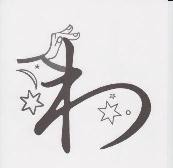 わ　wa
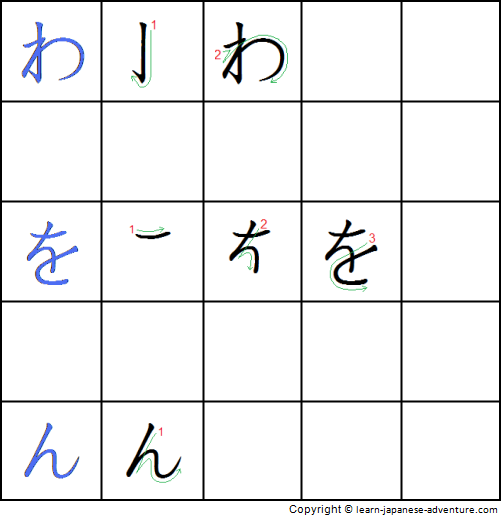 wa for wand
を　o (wo)
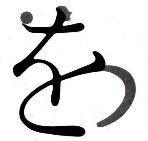 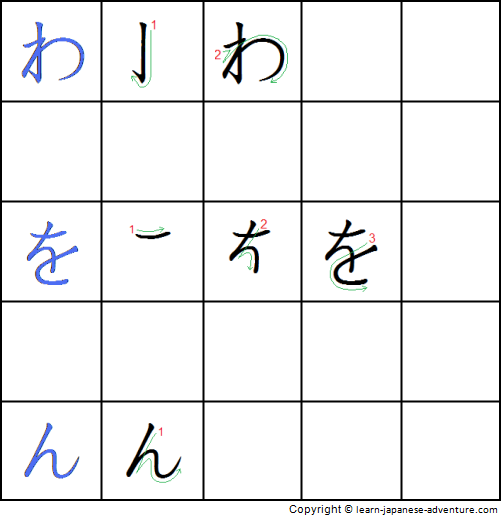 o for olympics
ん　n
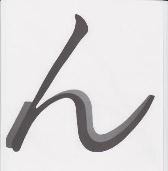 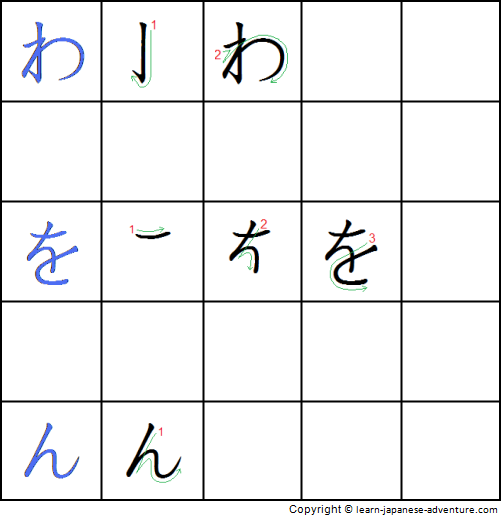 n for n
Let’s read these words
やすみ

holidays
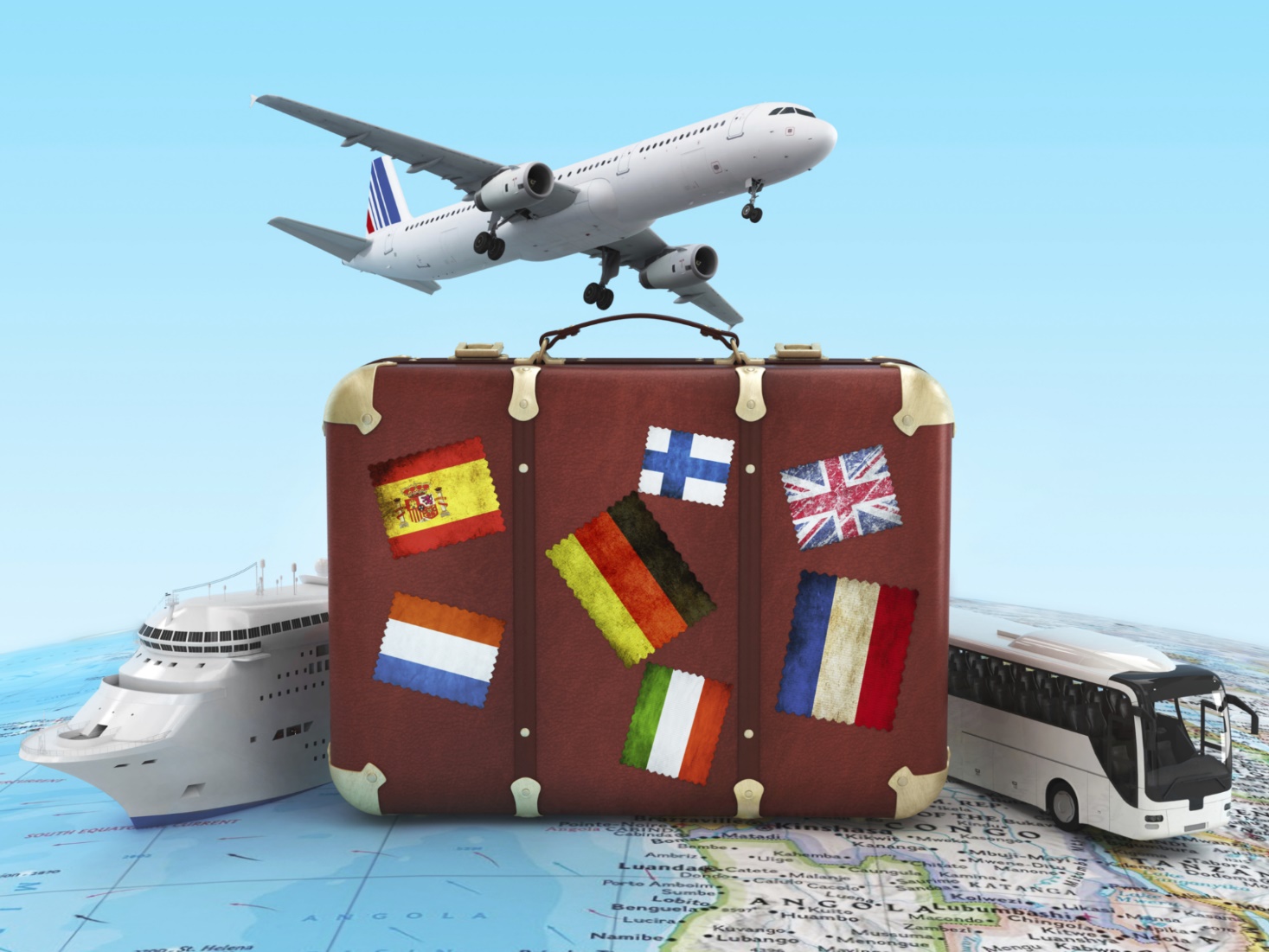 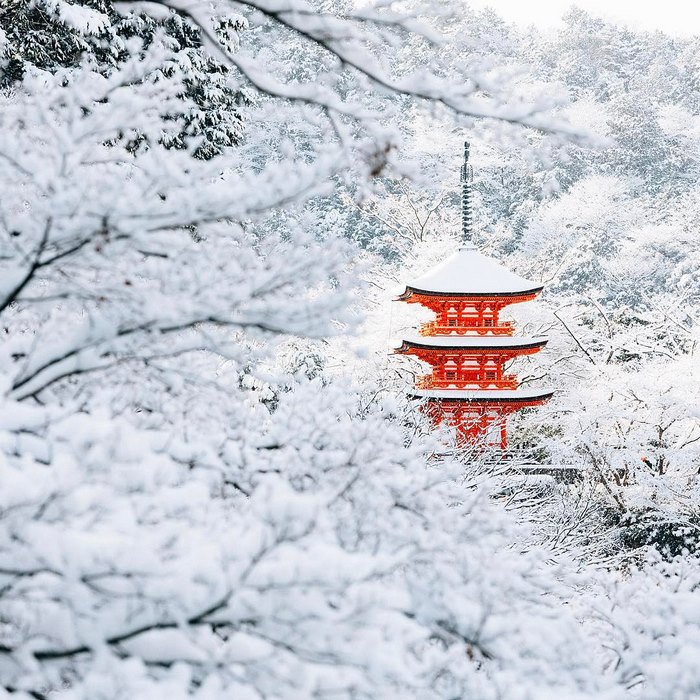 ゆき

snow
よる

night
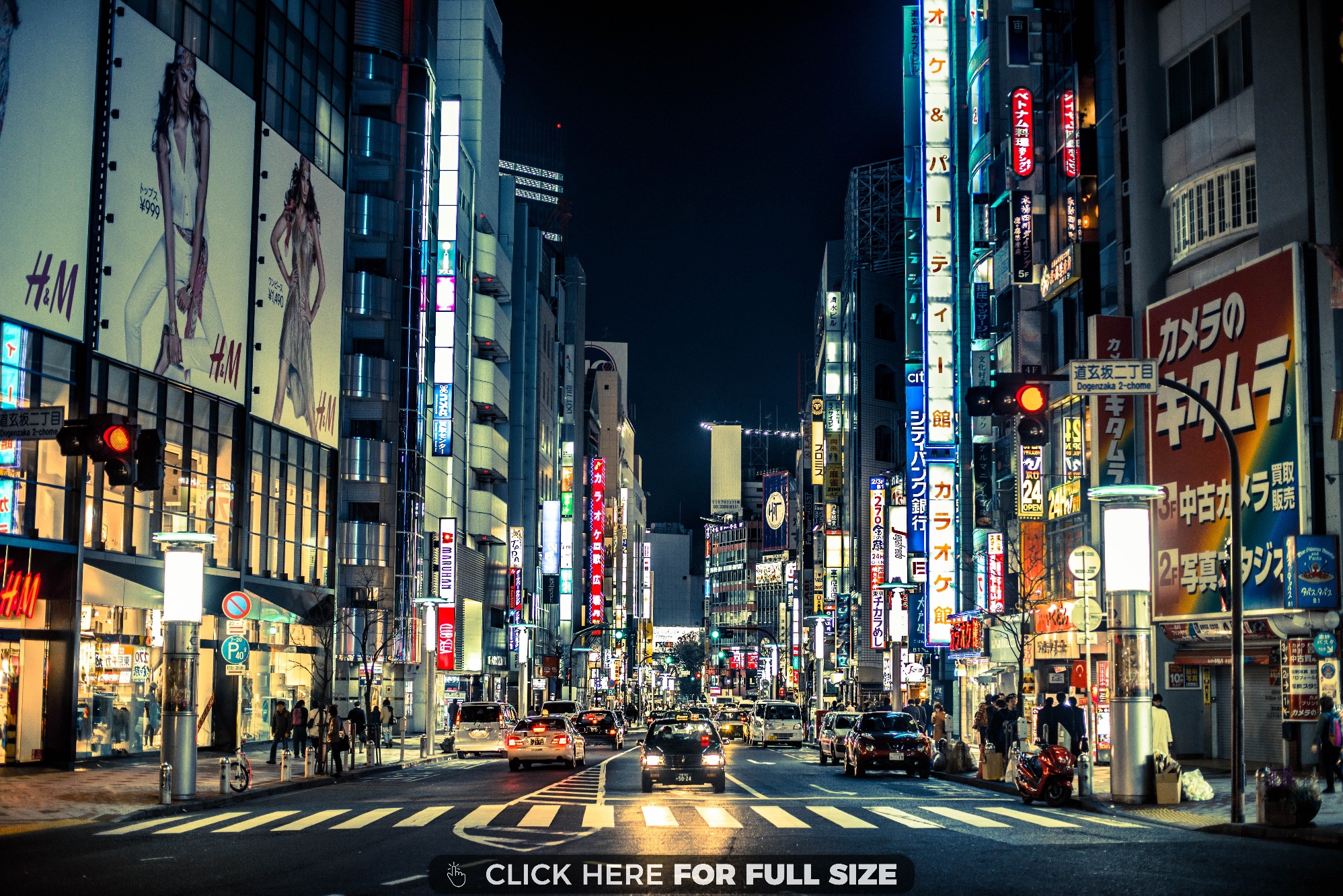 わたし

I/me
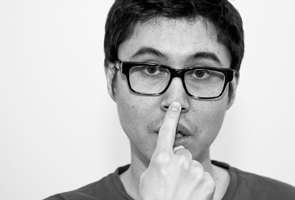 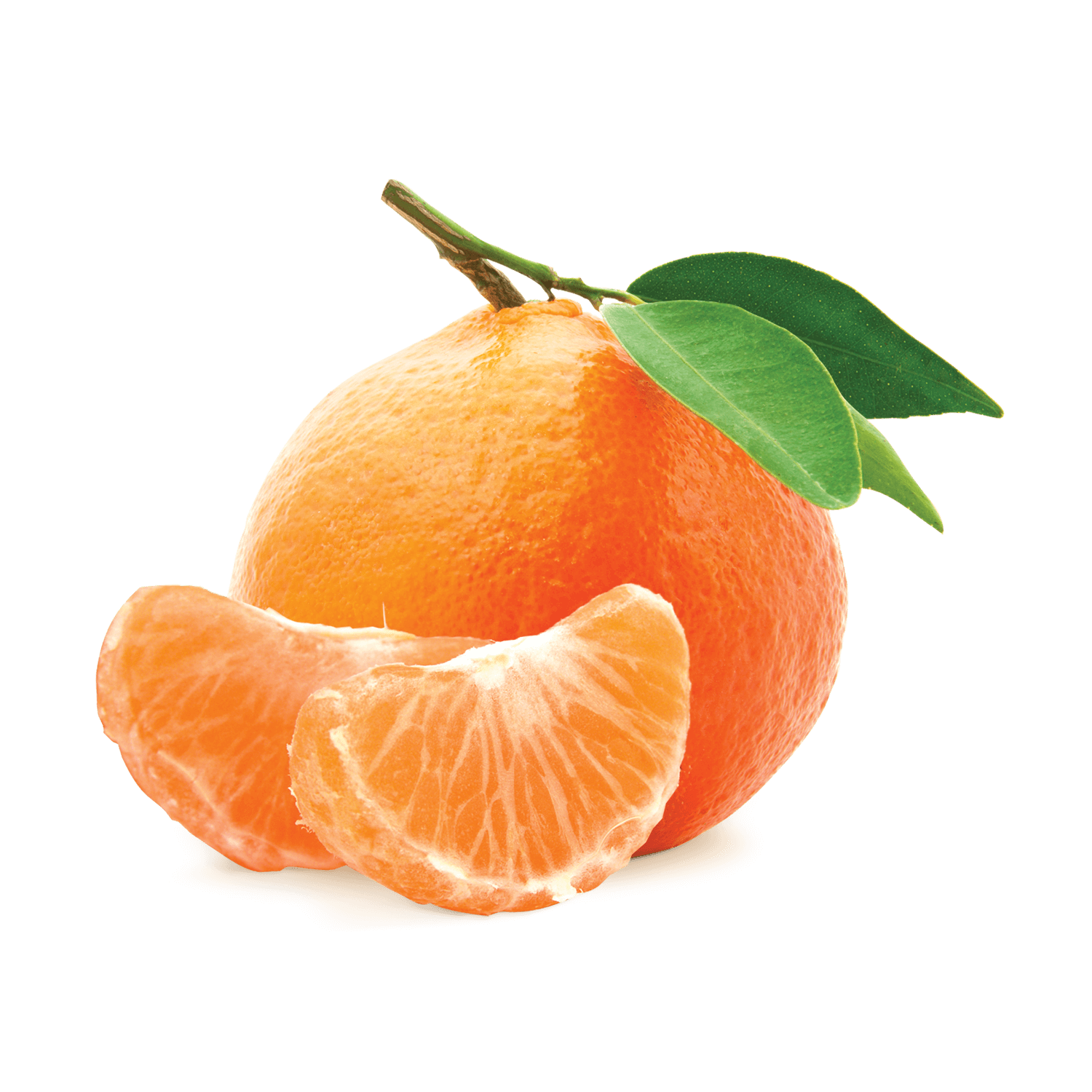 みかん

mandarin